Algorithms and Data Structures
Gerth Stølting Brodal
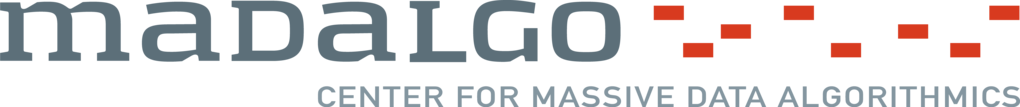 Computer Science Day, Department of Computer Science, Aarhus University, May 25, 2012
[Speaker Notes: Madalgo 2007-2012 + March 2012-February 2017]
People
Faculty
Lars Arge 
Gerth Stølting Brodal
Peyman Afshani
Researchers
Brody Sandel
Constantinos Tsirogiannis
Wei Yu
Cicimol Alexander
Elad Verbin
Qin Zhang
Hossein Jowhari
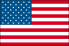 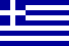 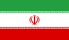 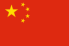 PhD Students
Jungwoo Yang	Jakob Truelsen
Freek van Walderveen 	Morten Revsbæk
Casper Kejlberg-Rasmussen	Mark Greve
Jesper Erenskjold Moeslund	Kasper Green Larsen
Jesper Asbjørn Sindahl Nielsen 	Lasse Kosetski Deleuran
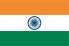 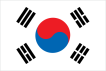 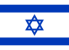 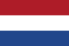 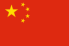 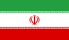 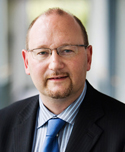 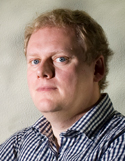 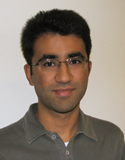 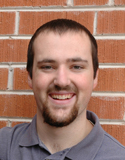 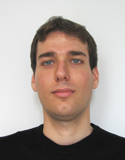 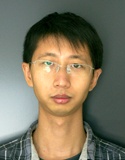 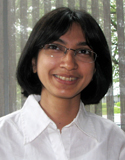 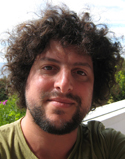 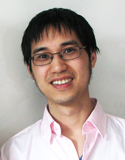 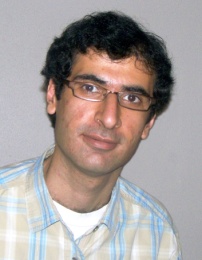 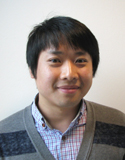 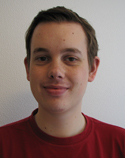 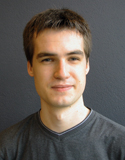 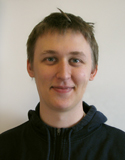 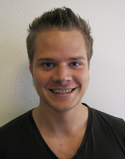 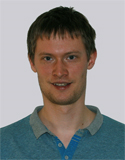 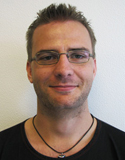 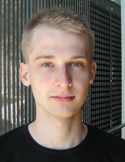 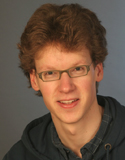 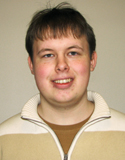 Strict Fibonacci Heaps

Gerth Stølting Brodal
Aarhus University



 George Lagogiannis          Robert Endre Tarjan        Agricultural University of Athens                     Princeton University & HP       	
44th Annual ACM Symposium on Theory of Computing, New Yorker Hotel, New York, May 22, 2012
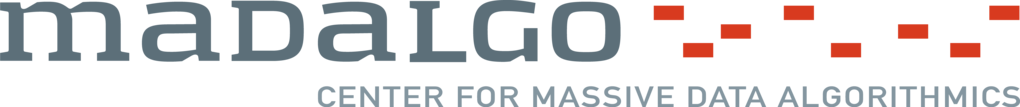 The Problem — Priority Queues
Q1
Insert(value, key)
FindMin
DeleteMin / Delete(&value)
Meld(Q1,Q2)
DecreaseKey(&value, Δ)
(C,11)
(M,36)
(B,14)
(J,6)
(X,86)
12
(A,27)
(K,54)
A      15
(W,6)
(Z,29)
Q2
(D,24)
3
11
3
t
11
4
17
4
17
Applications
6
22
2
6
22
2
13
25
13
25
16
11
5
16
11
15
5
15
Insert/DeleteMin
10
1
10
s
1
Shortest Path
Dijkstra (1956)

Minimum Spanning Tree
Borůvka (1926)Jarník (1930)
	     (n node, m edges)
(m+n)∙log n


m+n∙log n


m∙β(m,n)
14
19
14
19
9
12
8
9
12
8
Fredman, Tarjan 1984
+ DecreaseKey
MST 
only
Fredman, Tarjan 1984
+ DecreaseKey
[Speaker Notes: DecreaseKey = Delete+Insert
Borůvka = problem to electrify the Czech Republic
Jarnik = Prim(1957)s algorithm
β(m,n) is for all pratical valures 3-4.]
History
Min
7
4
6
13
12
11
16
27
86
17
27
3
24
34
8
42
6
54
36
86
Bionomial queues
Fibonacci heaps
Binary heaps
Binaryheaps
Binomial 
queues
Fibonacciheaps
Run-relaxed heaps
one tree
Amortized complexity (Tarjan 1983)
Arrays
Pointers only
[Speaker Notes: Run-relaxed heaps : SSSP MST real time applications, parallel algorithms worst-case guarantees important, single source shortest paths
Since 90s people working on the problem incl Katajainen, Elm-Asry, Tarjan, Kaplan... trying to simplify solution]
Ideas
whiteroot
4
11
7
color
white
8
12
color
16
white
red
5
6
42
14
14
11
12
23
23
15
15
21
Meld        smallest tree red + link
1
0
2
0
0
0
Priority Queue Operations
FindMin = return root
Insert = make single red node + Meld
Delete = DecreaseKey to - + DeleteMin
Meld = color smaller tree red + link + O(1) transformations
DecreaseKey = cut + link with root + O(1) transformations
DeleteMin = cut root + find new root + O(log n) link					      + O(log n) transformations
0
0
root degree +1
root degree +1; white root (+1); marks (+1)
2
root degree +O(log n); white root +O(log n)
0
0
root
root
x
y
z
y
below root
x
1/0
x
≥ 2 marks
y
0/0
z
z
below root
r/1
x
y
r/0
y
x
r/1
r/0
z
Transformations
r / m = rang / #marks
rank
color record
Q-next
flag
active
ref-count
parent
right
x
left
left-child
...
Q-prev
heap record
size
root
pointers from unmarked white nodes with rank 1
color-record
and with white parent
maximum
non-linkable-child
rank
inc
dec
Q-head
rank-list
4
3
2
1
0
rank-list
singles
marked
white roots
fix-list
rank
fix-list
3
3
1
1
4
0
2
1
3
3
4
0
0
left
right
node
transformable
transformable
white roots
nodes with marks
Representation
Pointers only
Thank You